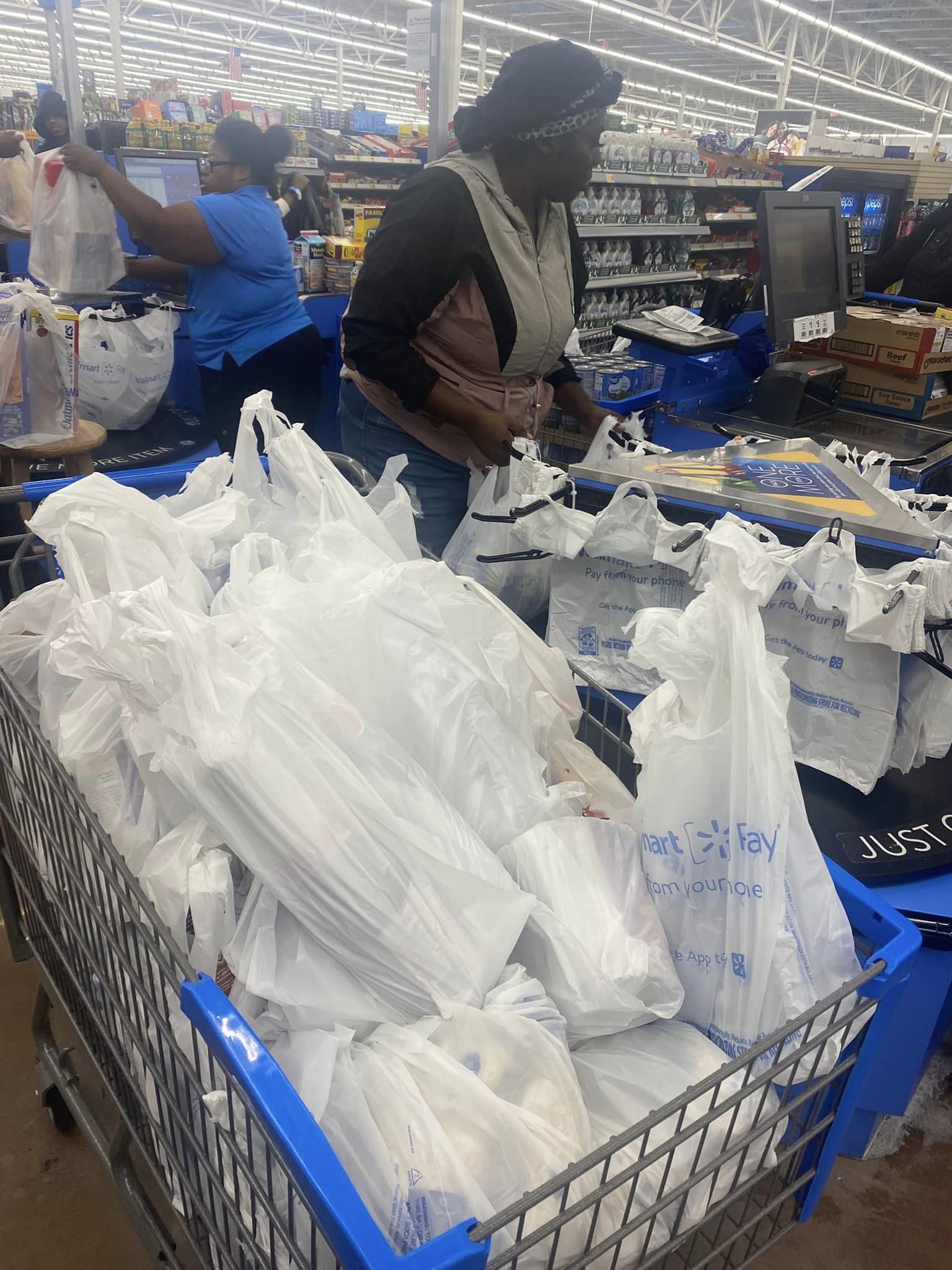 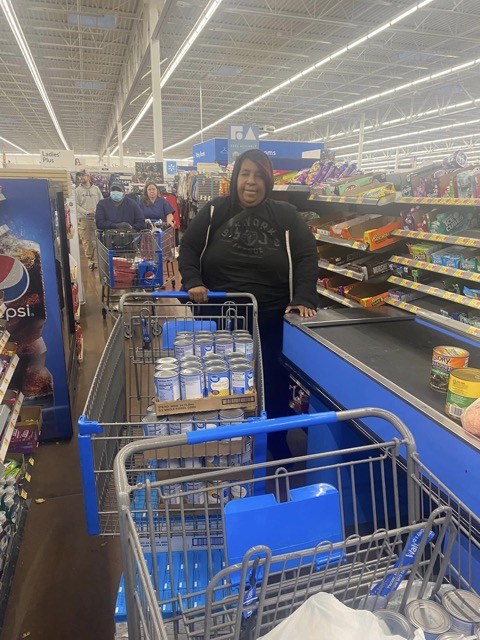 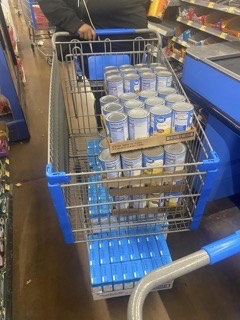 Mt Zion Missions donations enable Ames UMC Volunteers to shop, donated bread rounds out the Meals
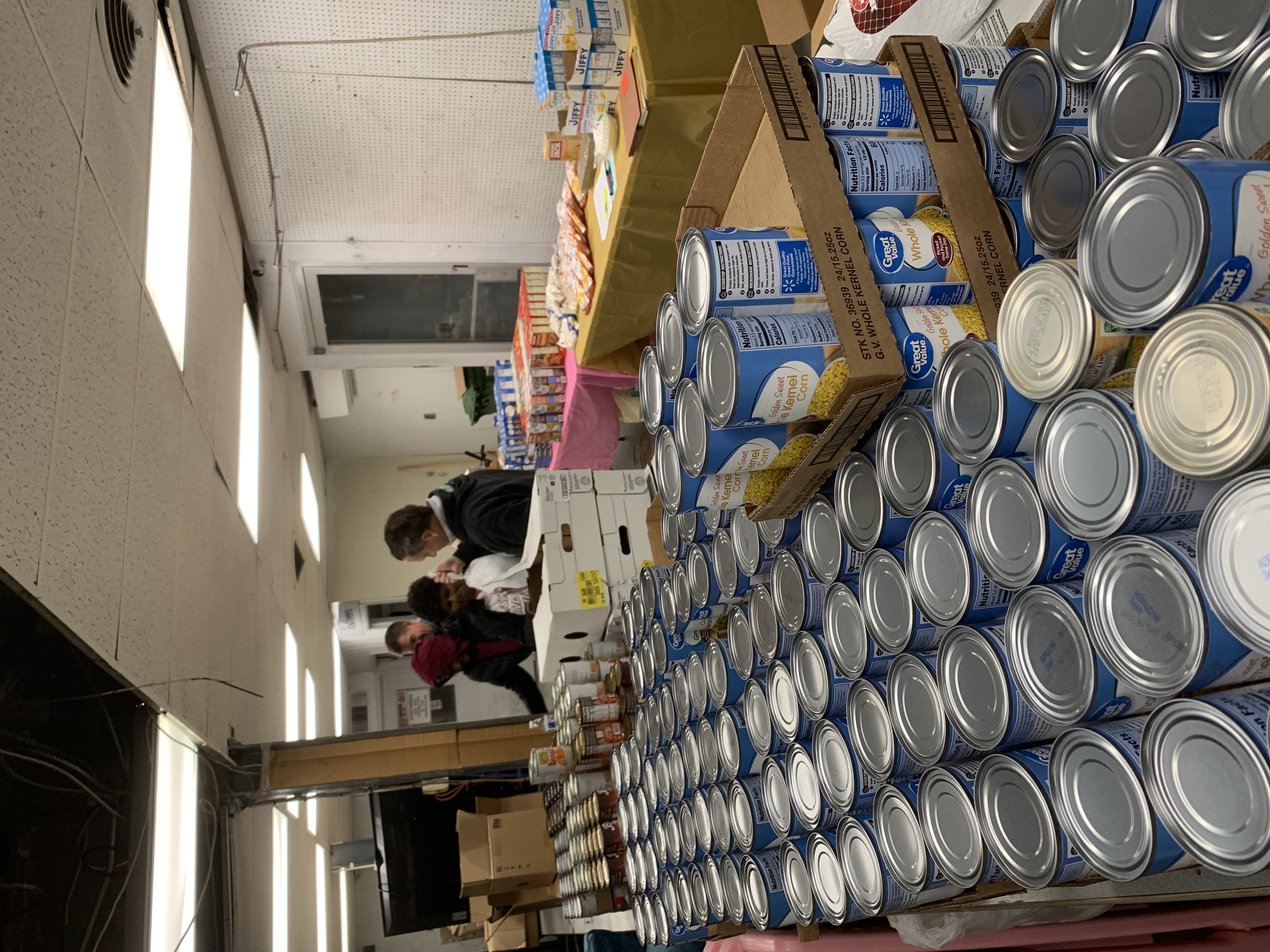 Tammie Garrett from Ames runs the show
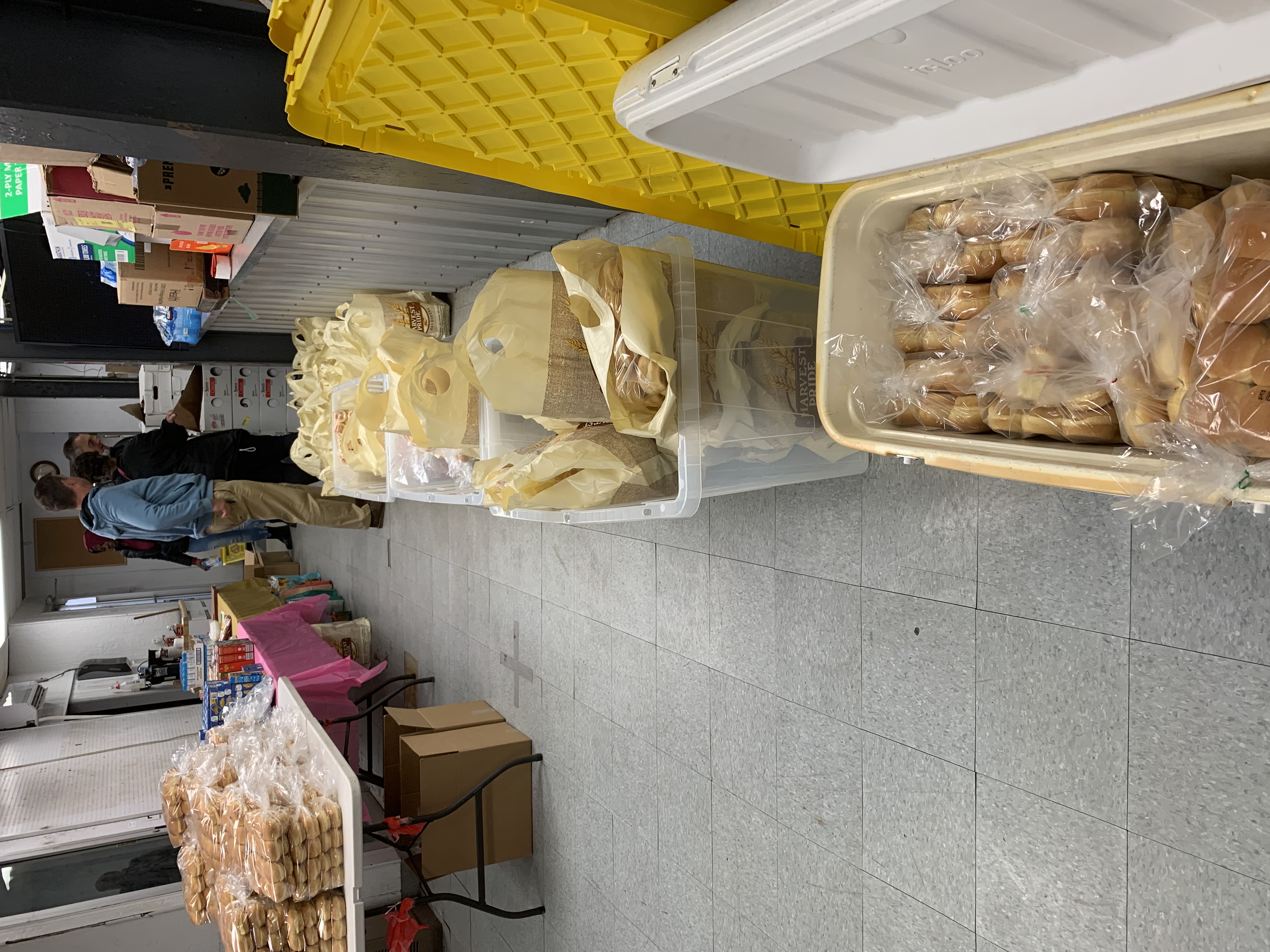 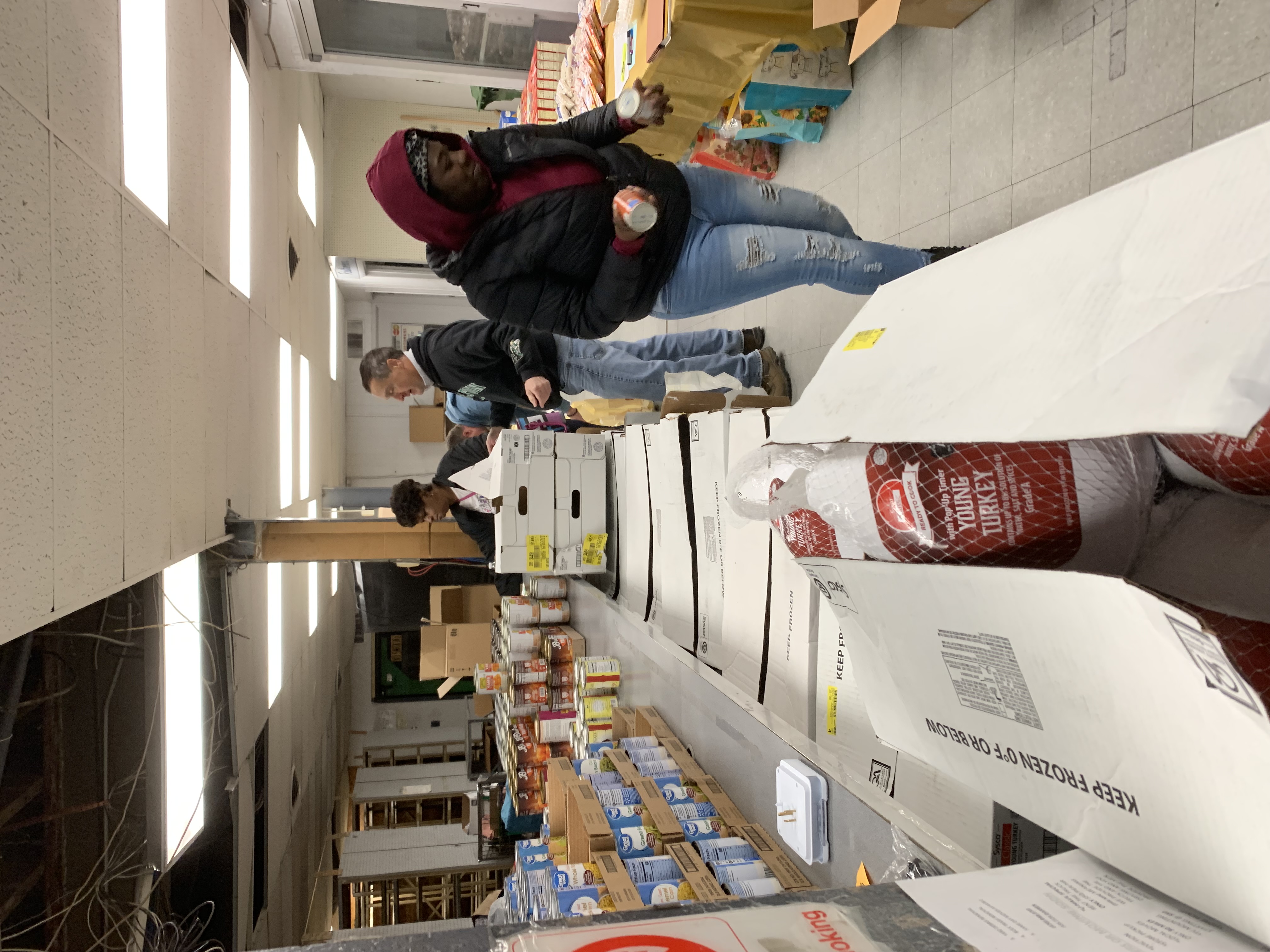 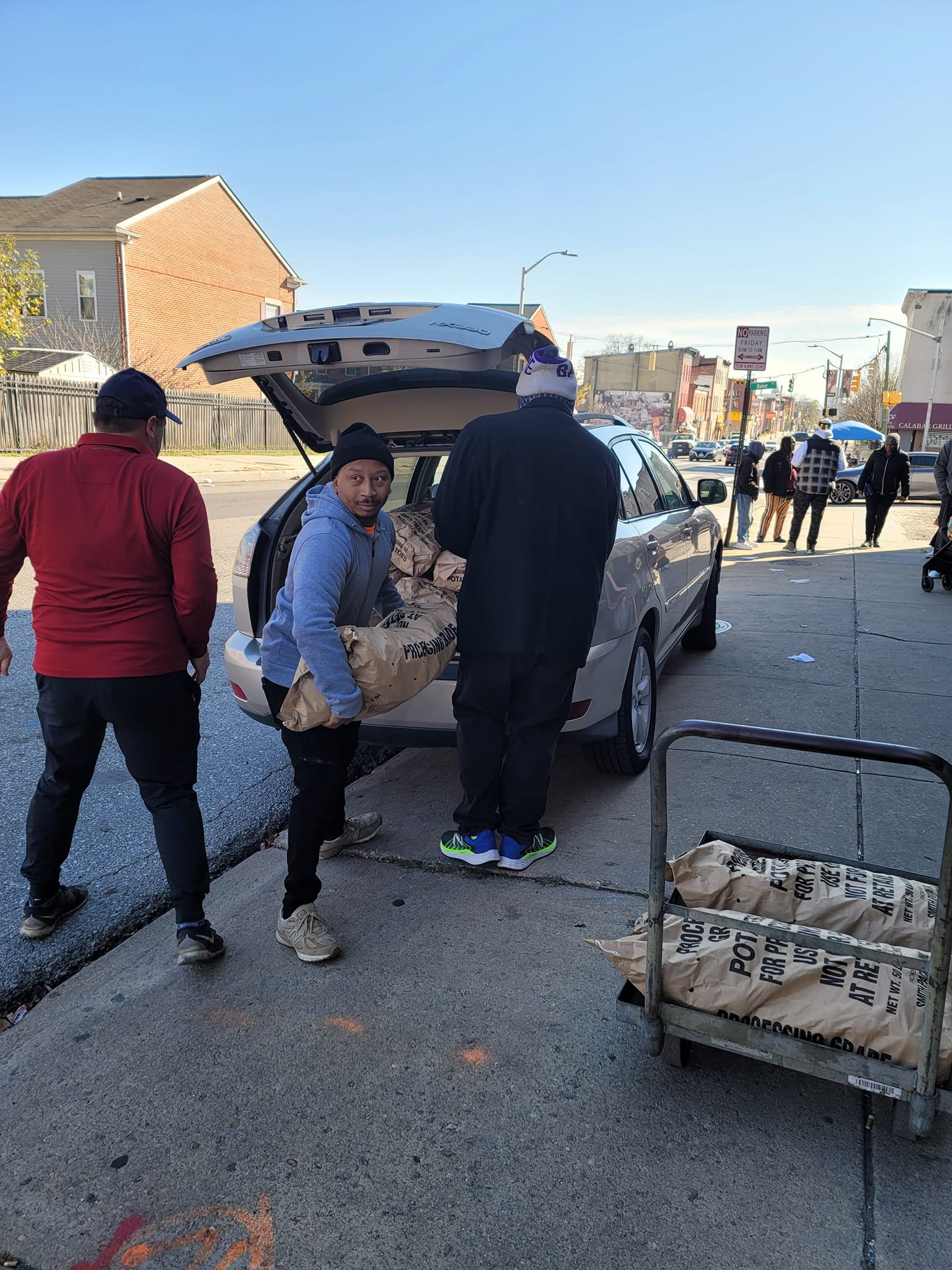 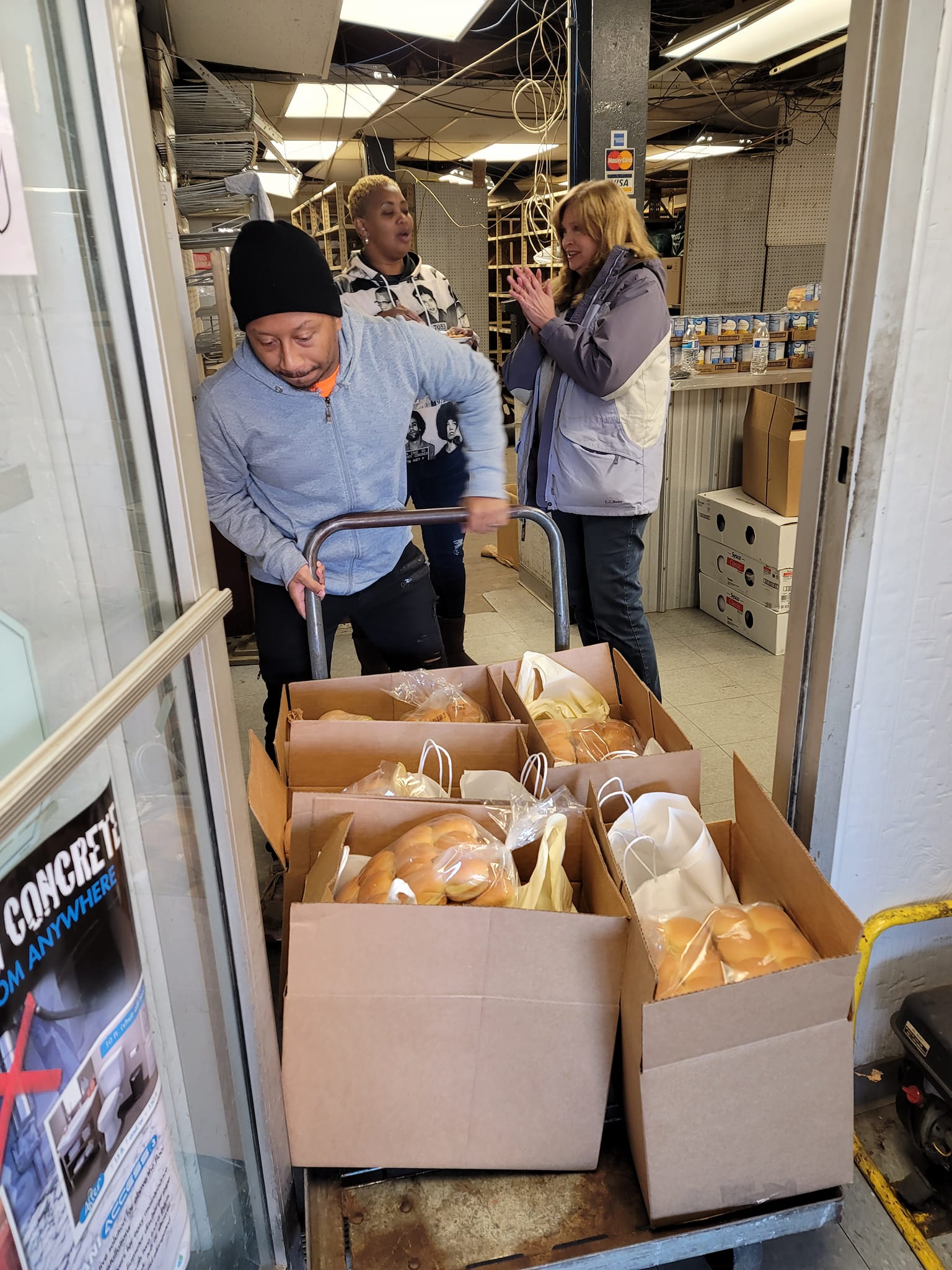 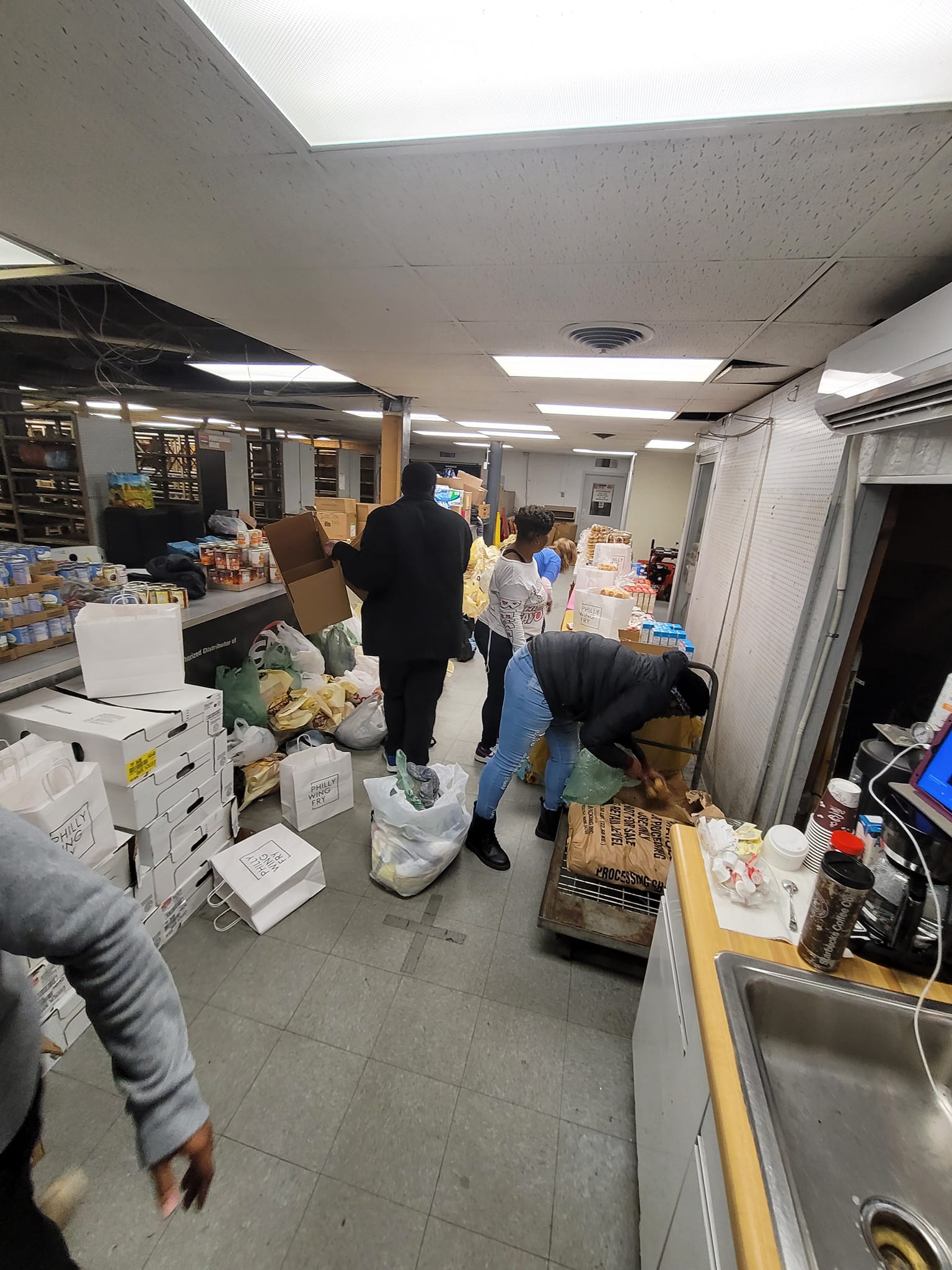 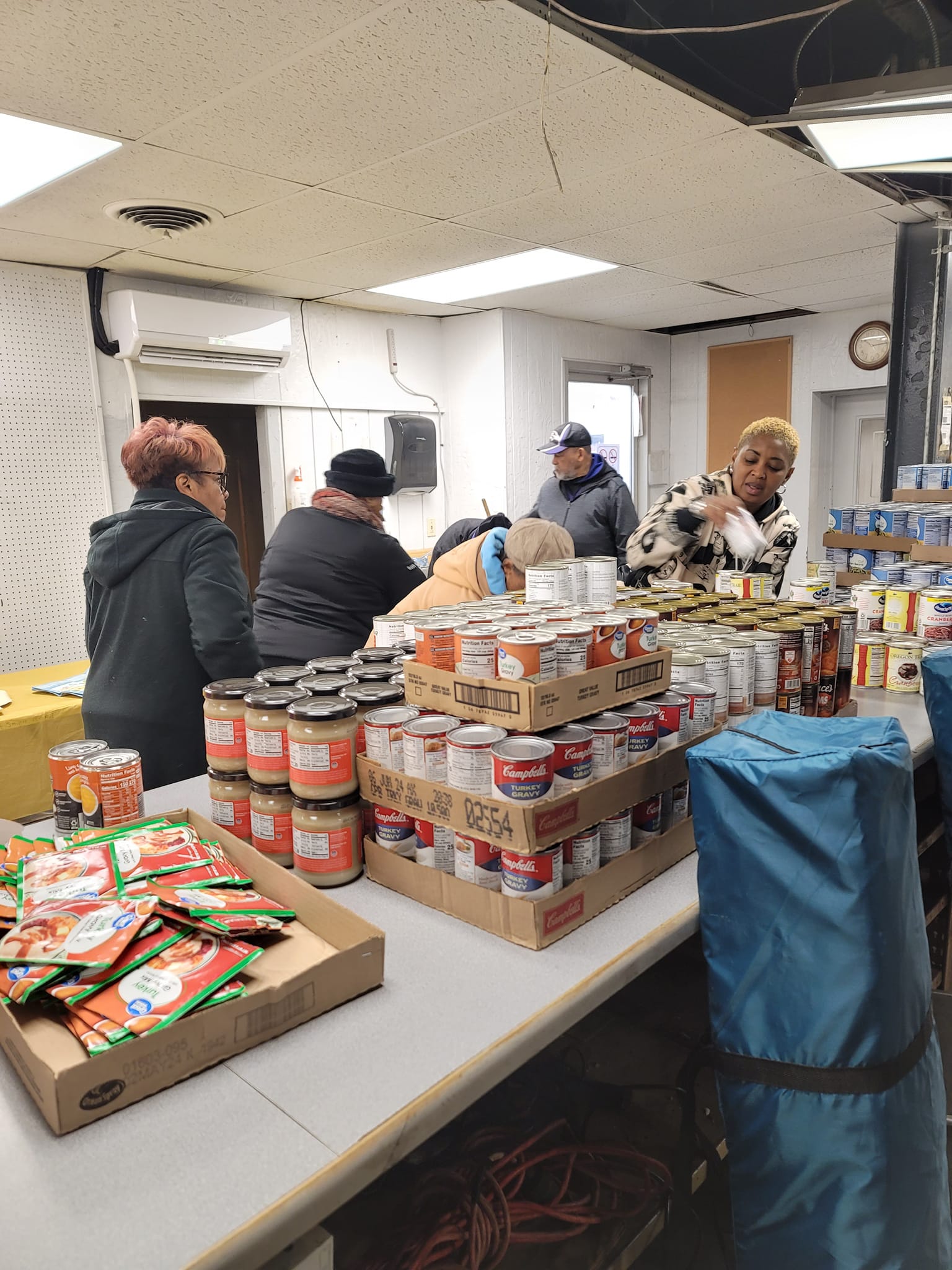 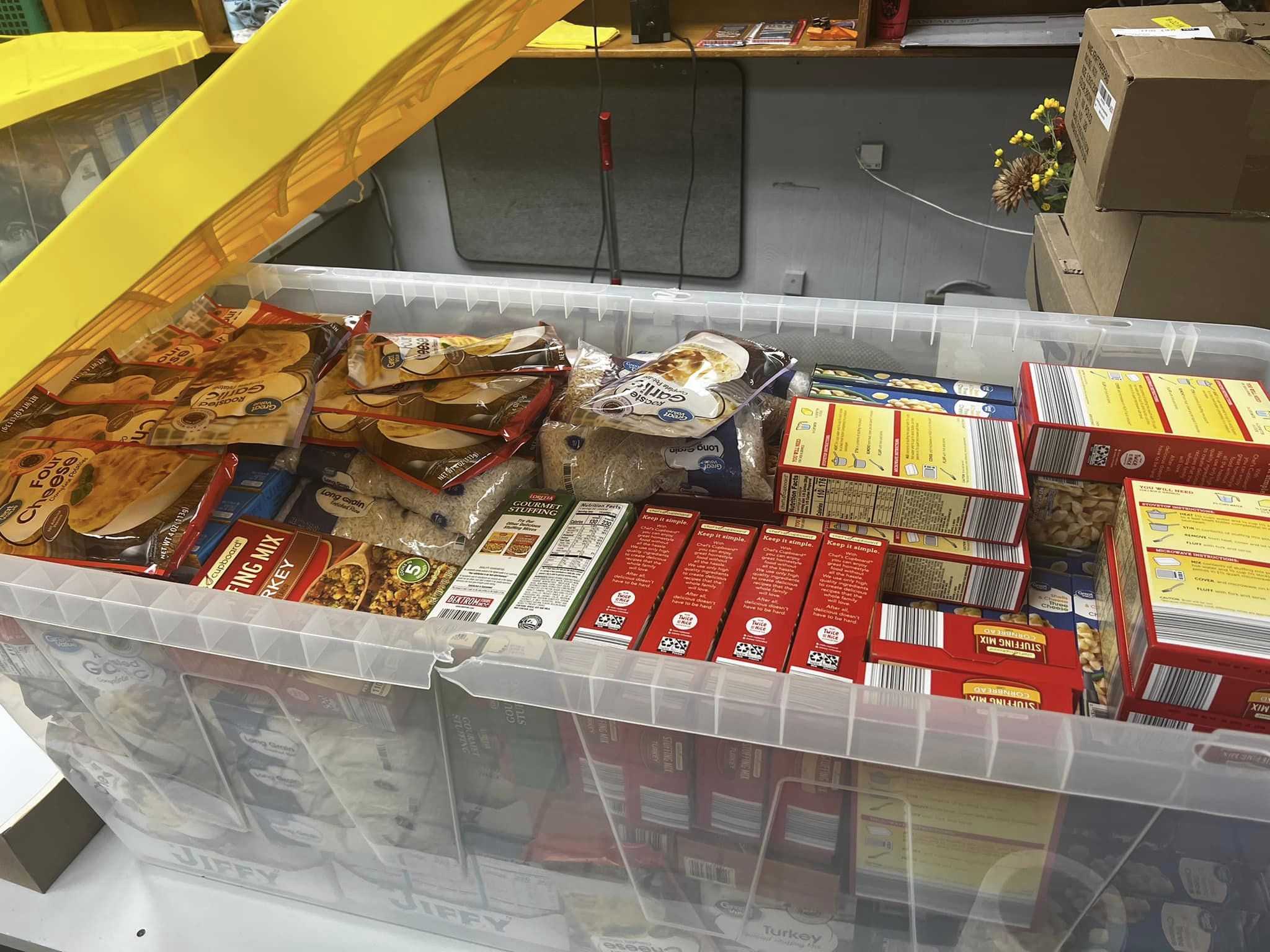 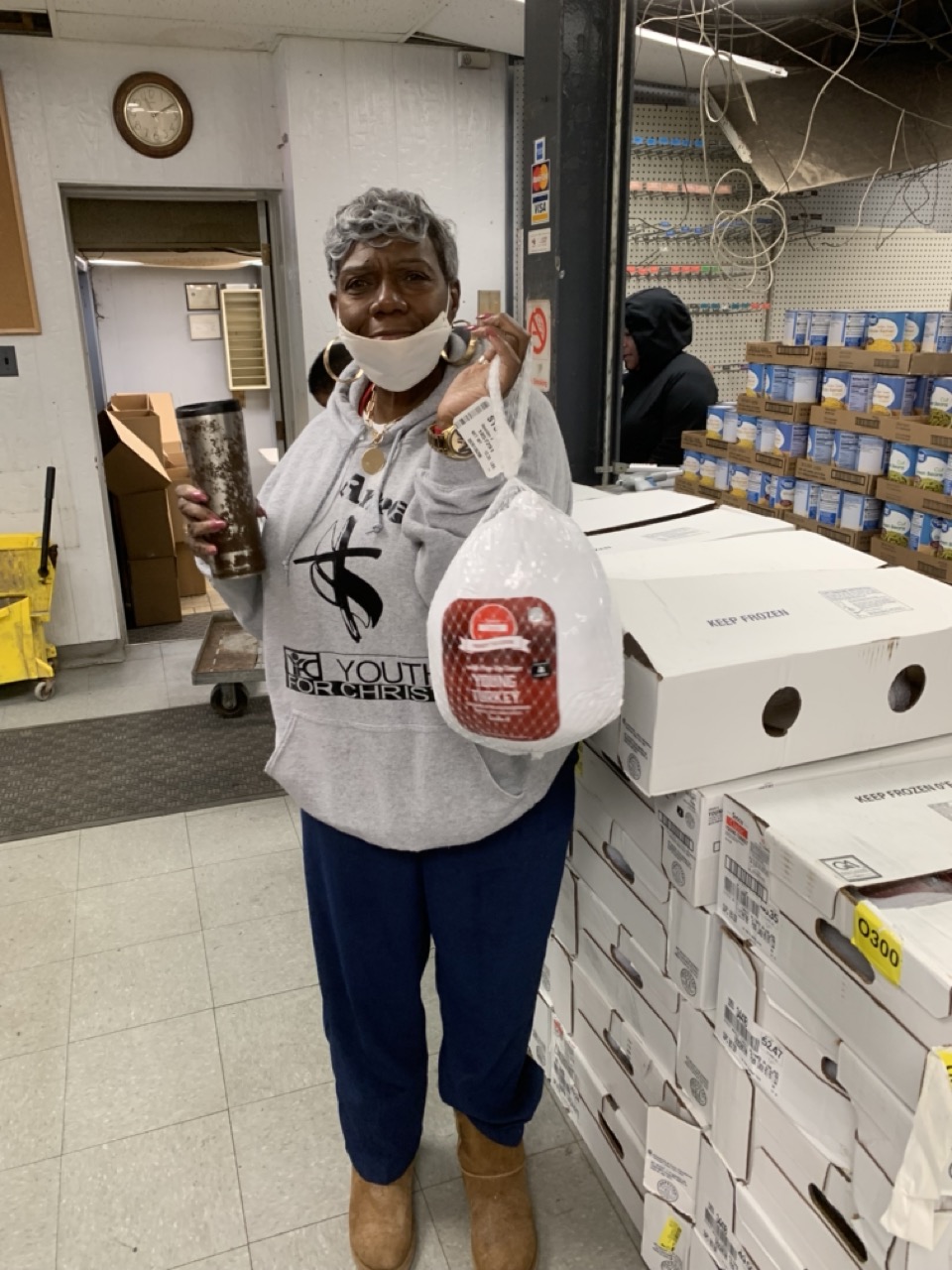 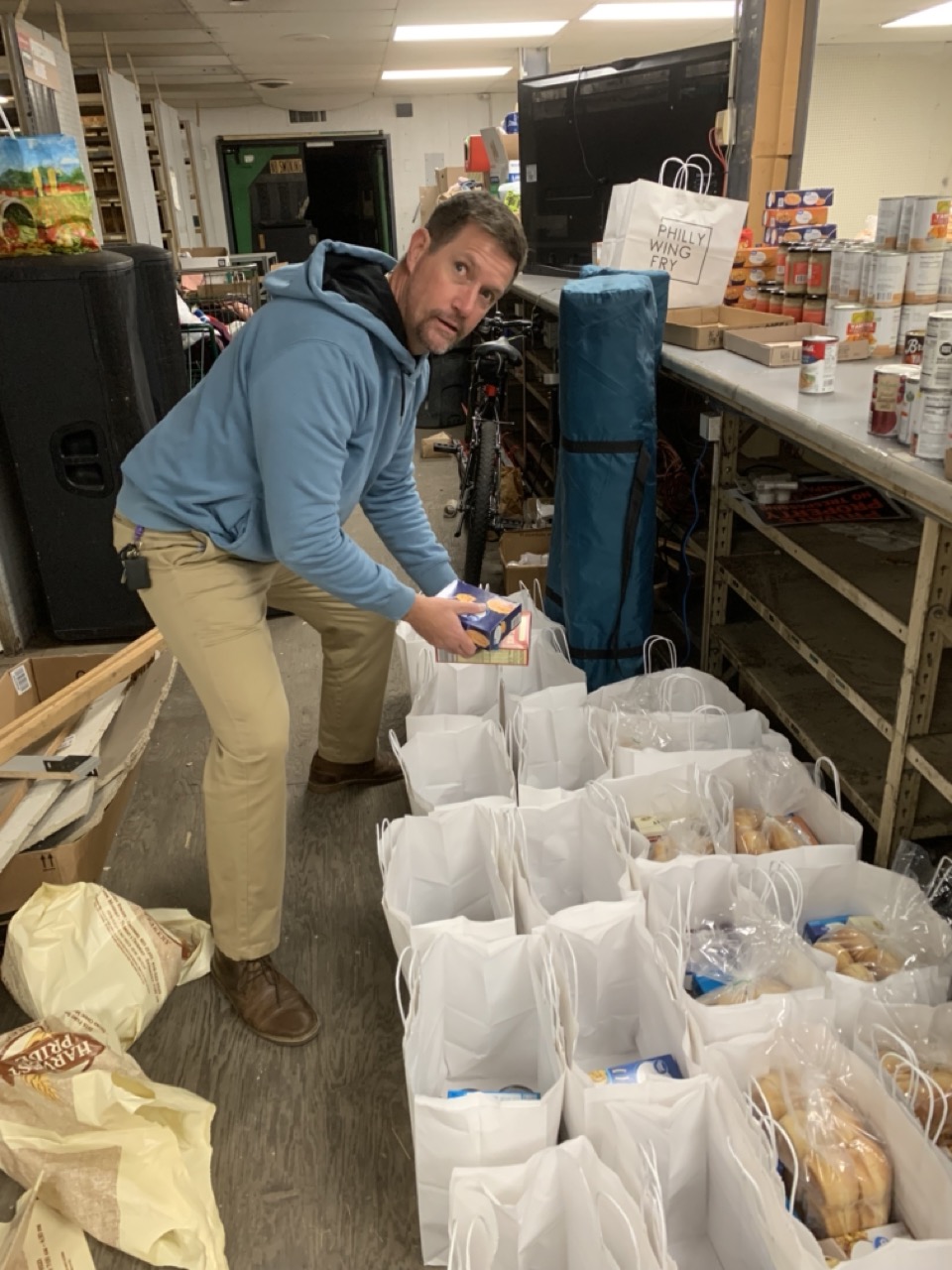 Thank you, Mt. Zion!
Teamwork makes the dream work…